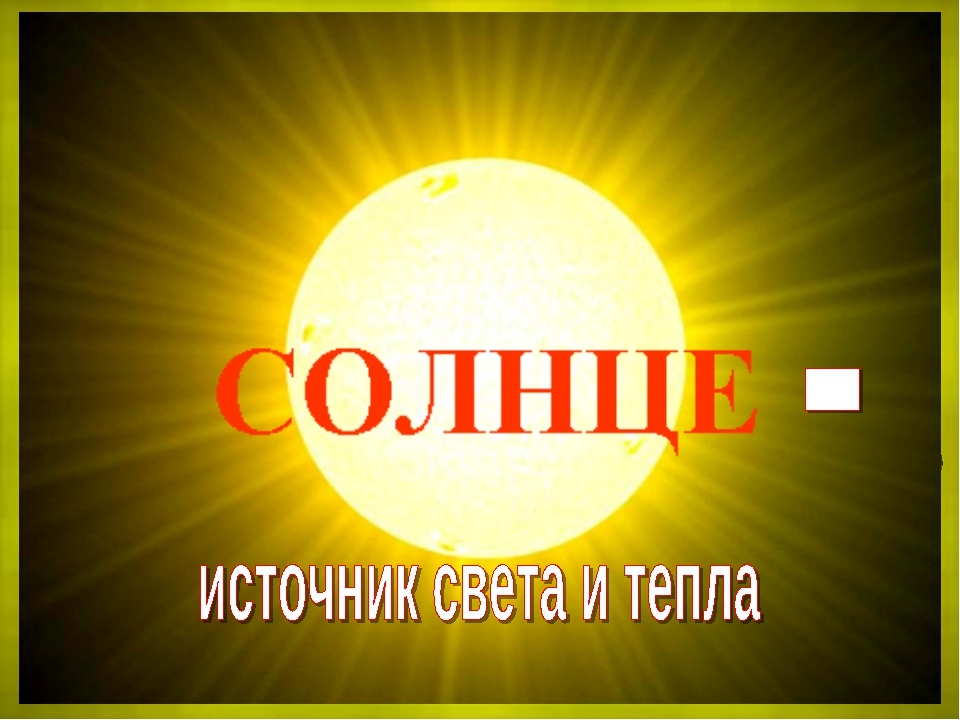 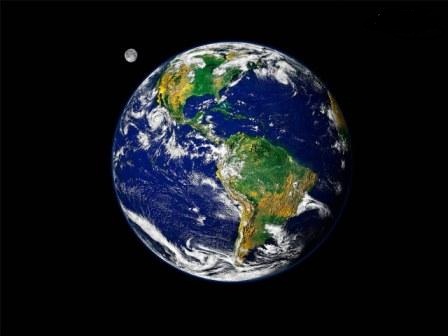 Земля – это шар. 
Огромное пространство, которое окружает землю, называется космосом.
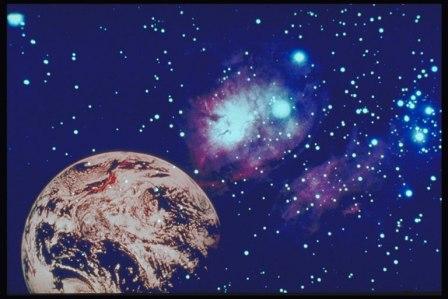 Космос - Это пространство, заполненное разными космическими телами – звездами, планетами и метеоритами.
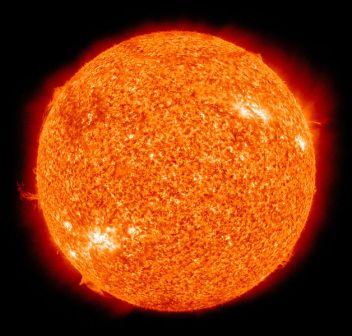 Звезды –это огромные огненные шары.  Но для нас они кажутся маленькими, потому что находятся очень далеко. Самая близкая к нам звезда – Солнце. Она дает нашей планете свет и тепло, без нее не было бы жизни на  Земле.
Наша звезда – СОЛНЦЕ.
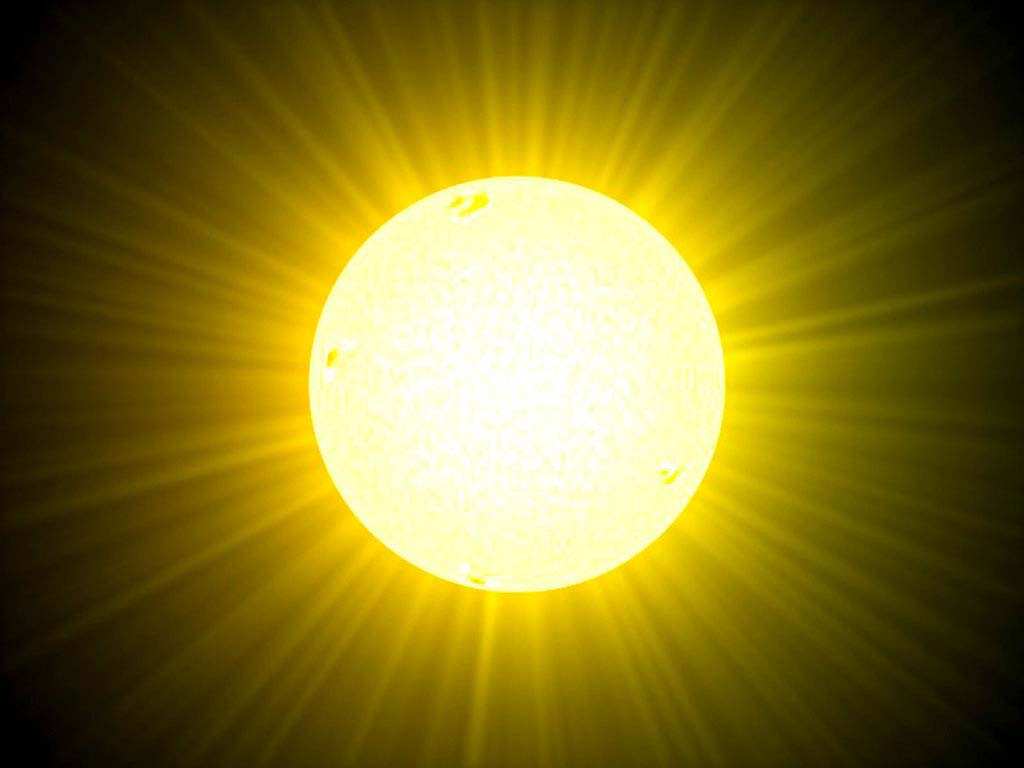 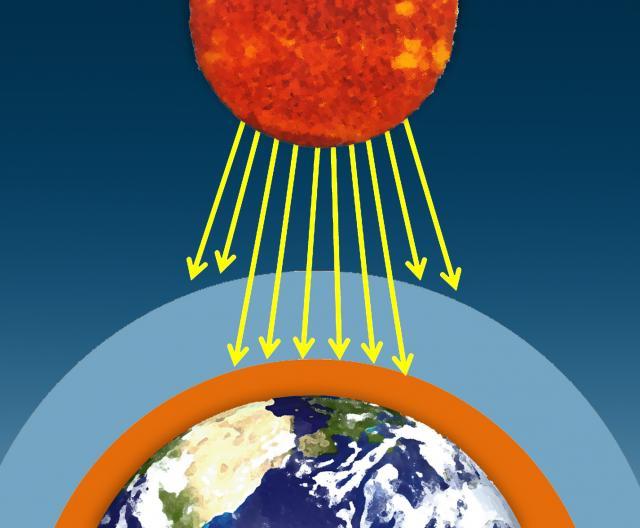 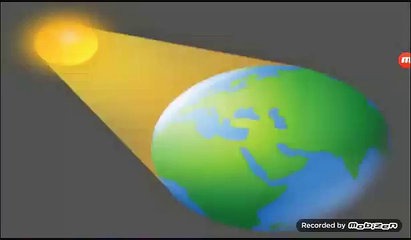 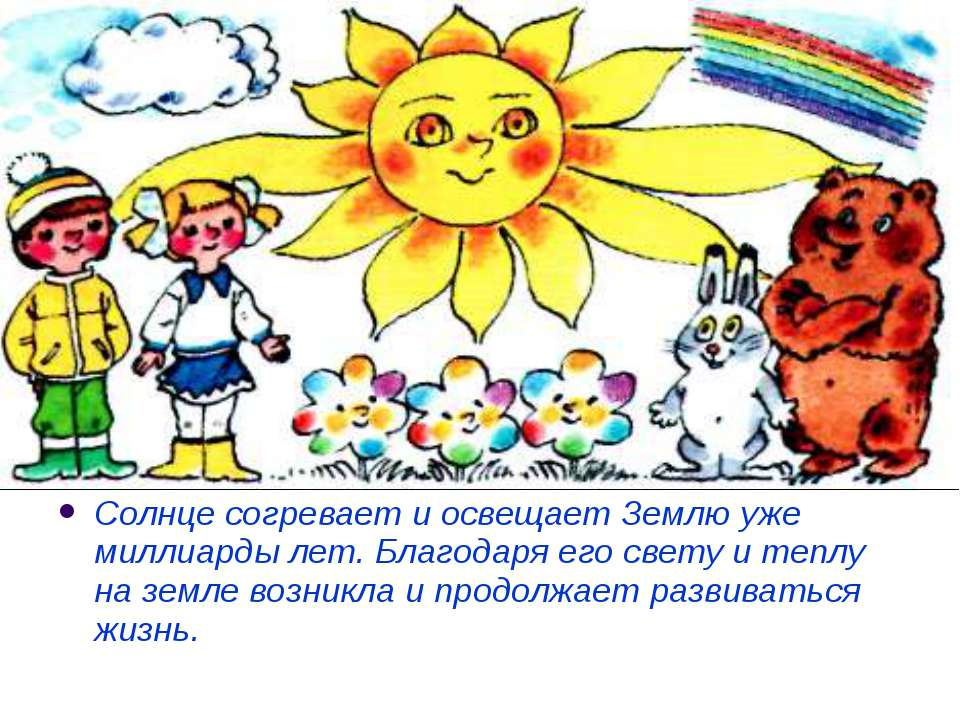 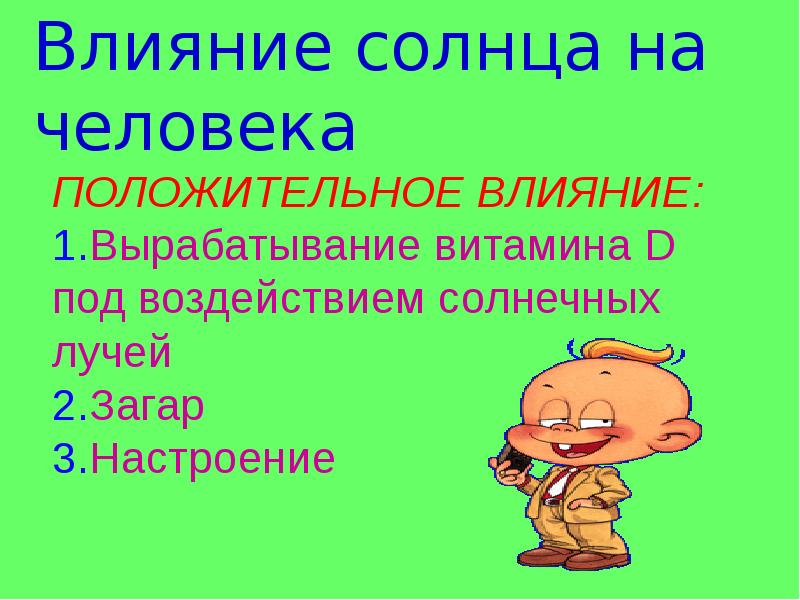 Солнце – главный источник света и тепла на земле.
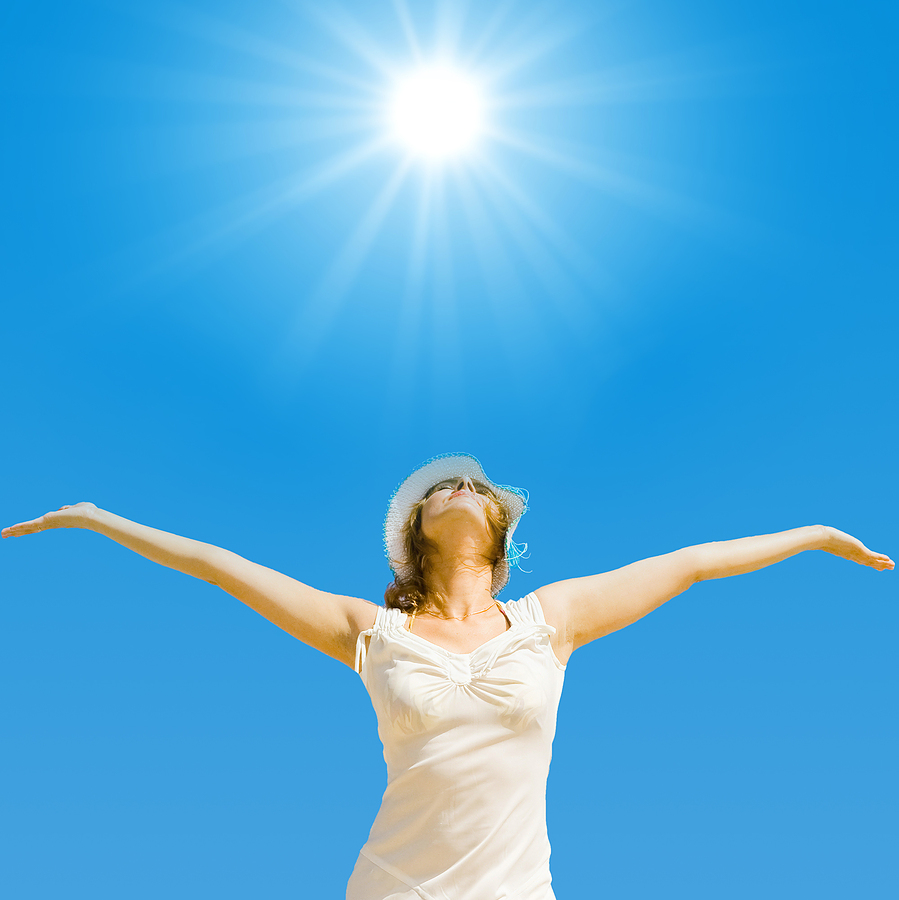 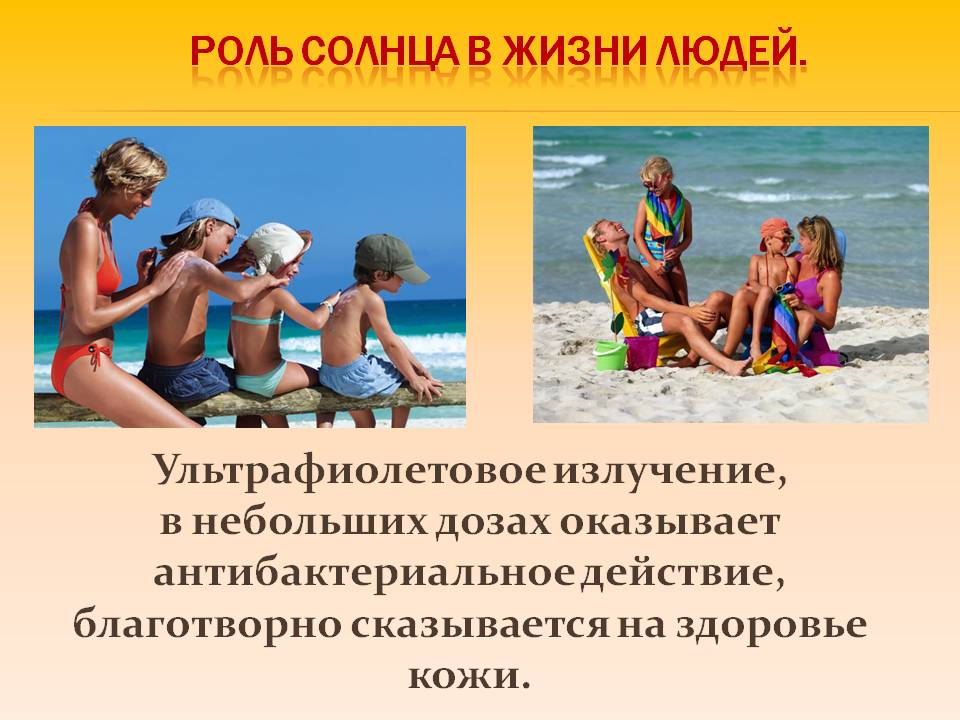 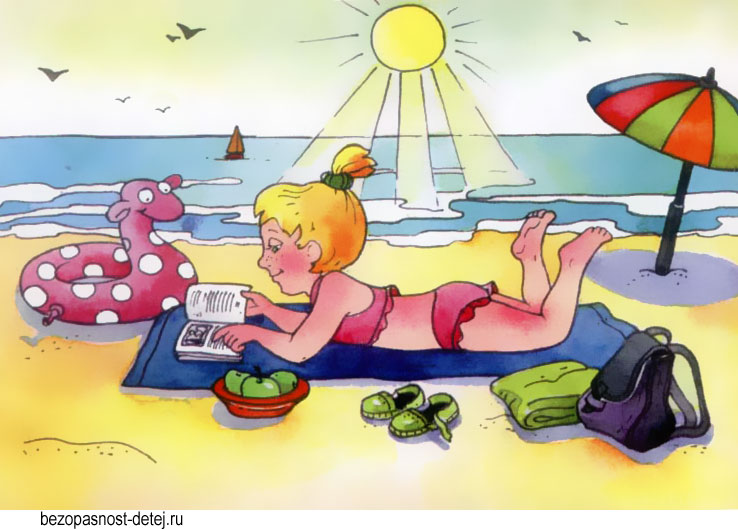 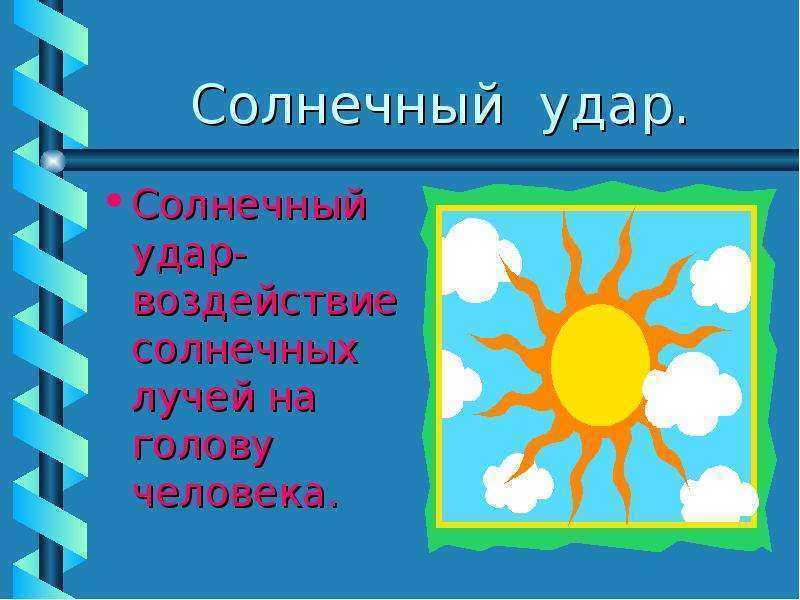 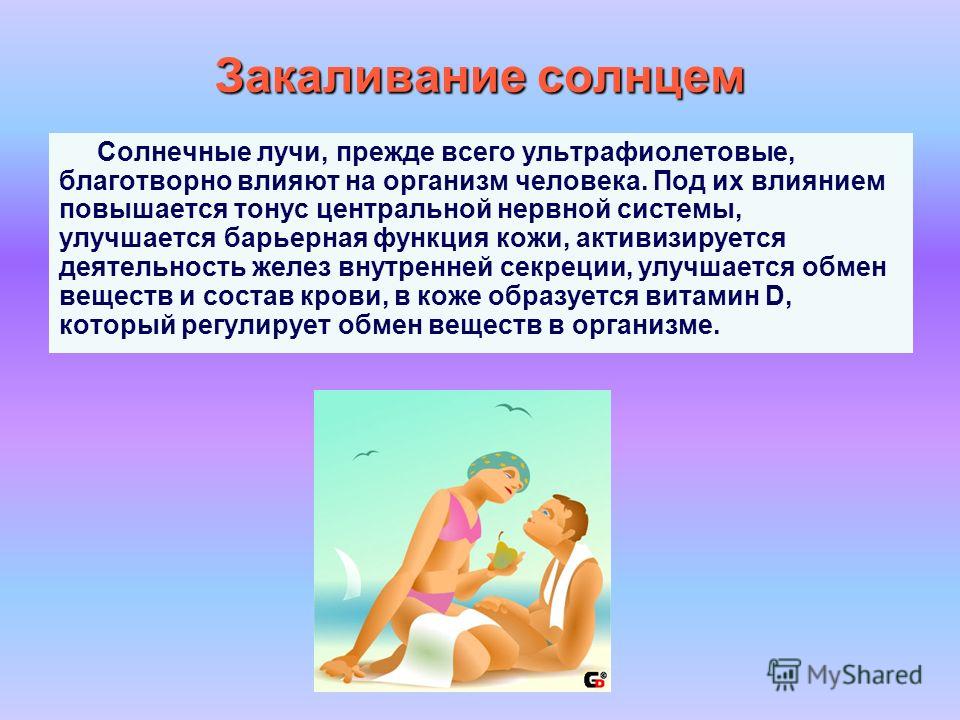 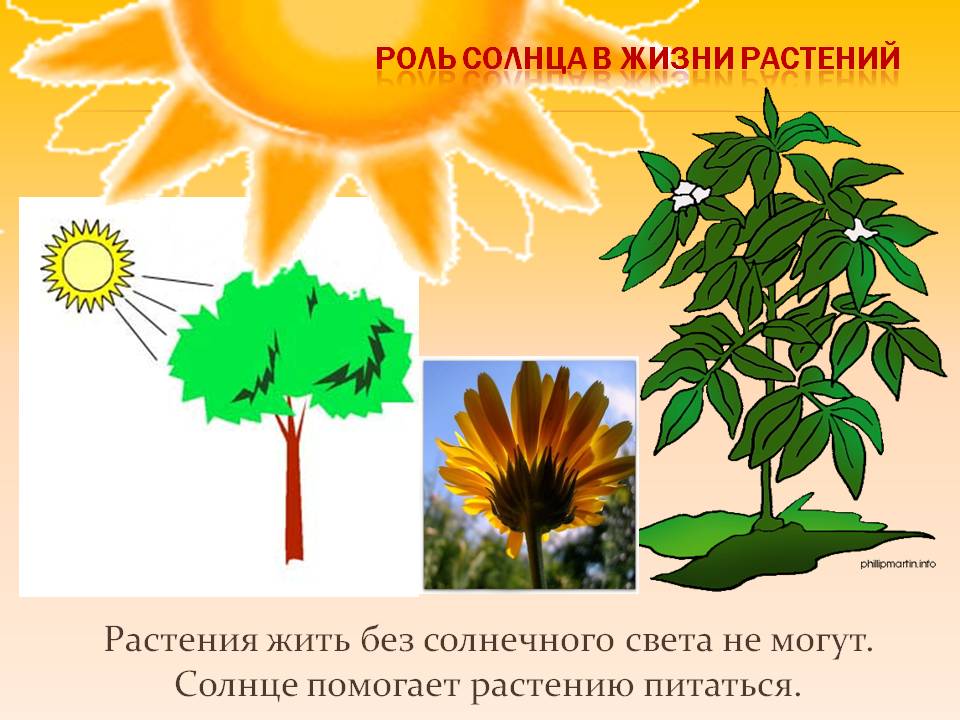 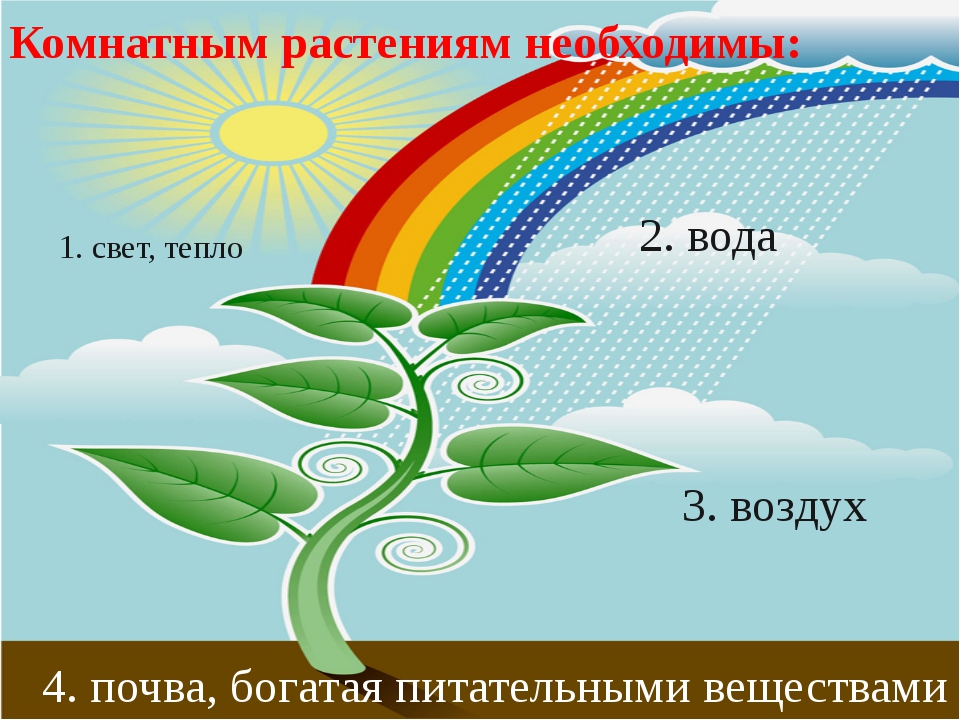 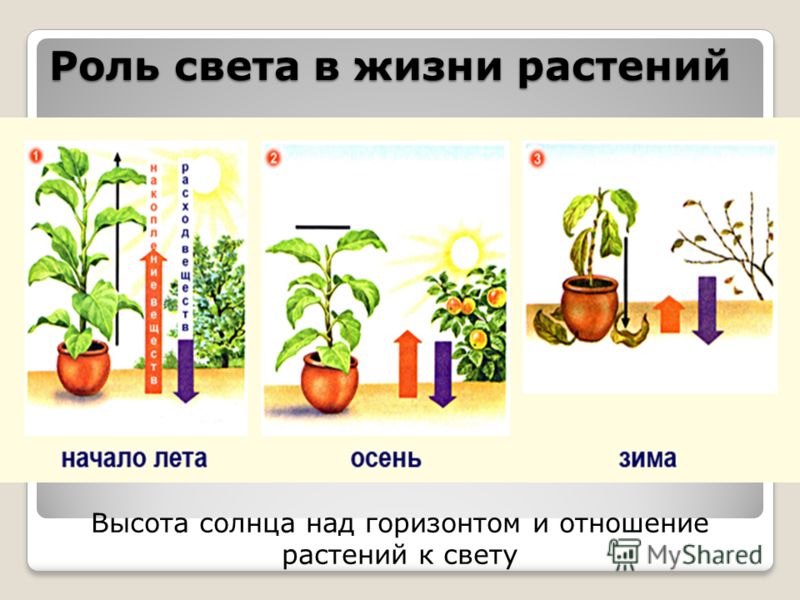 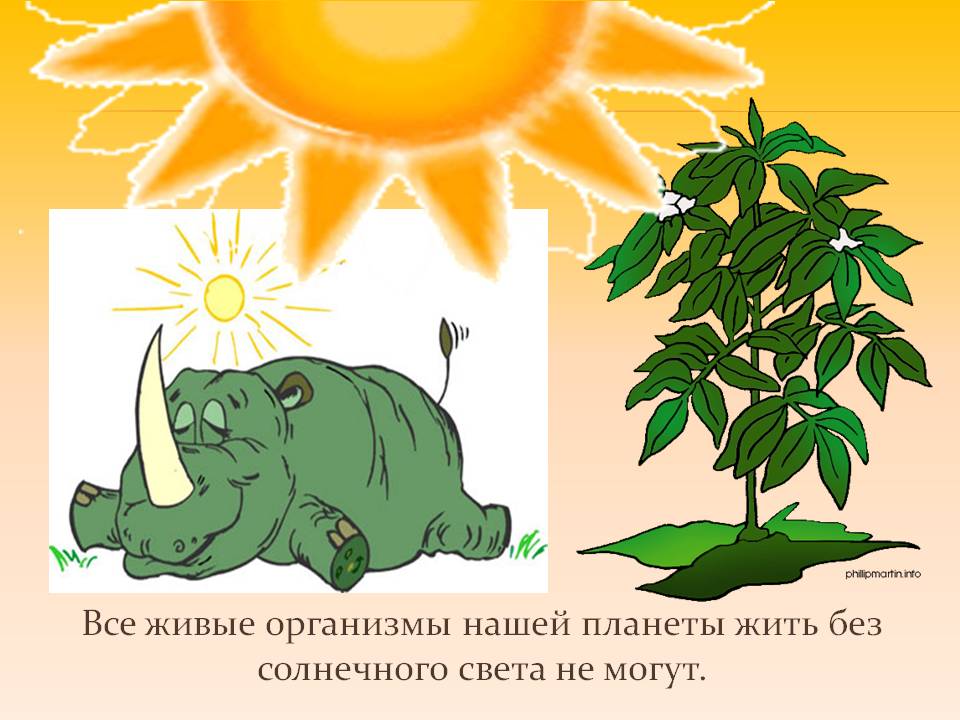 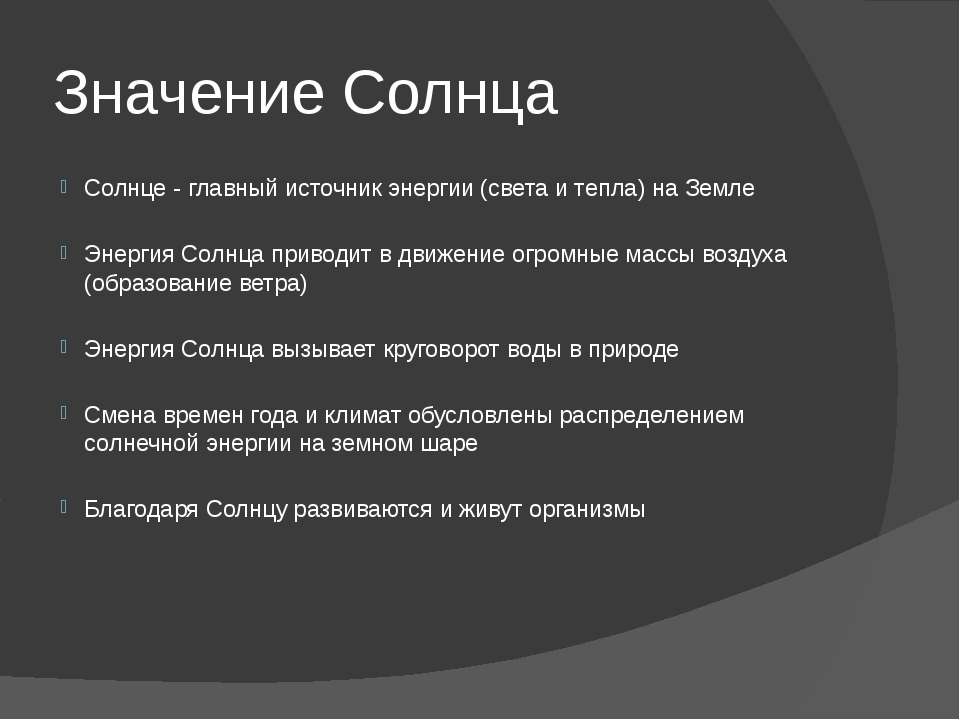 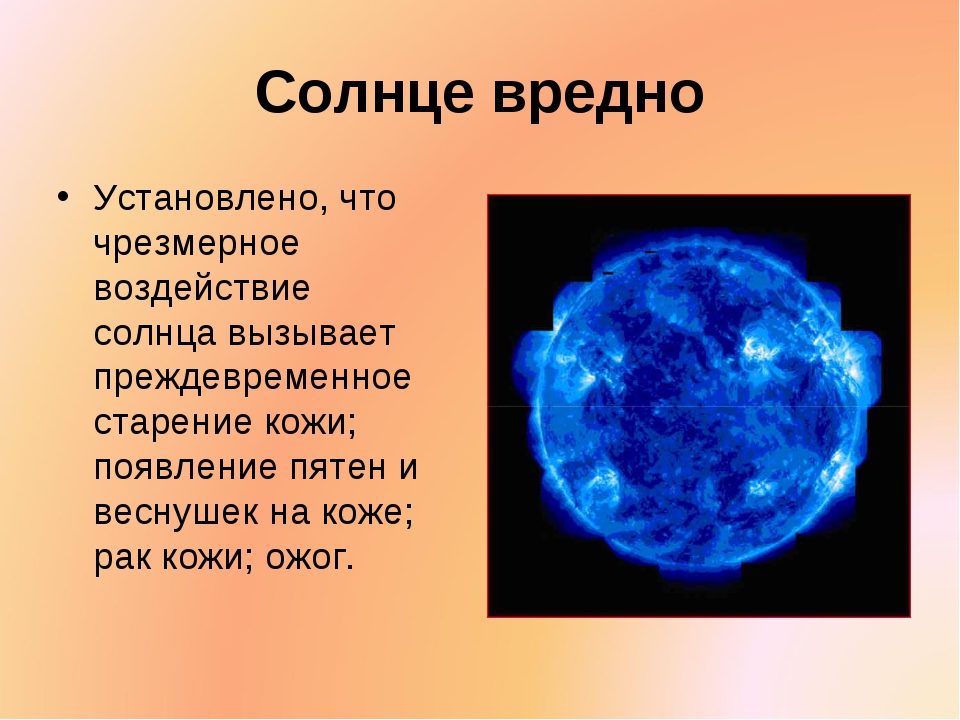 Солнце участвует в круговороте воды в природе.
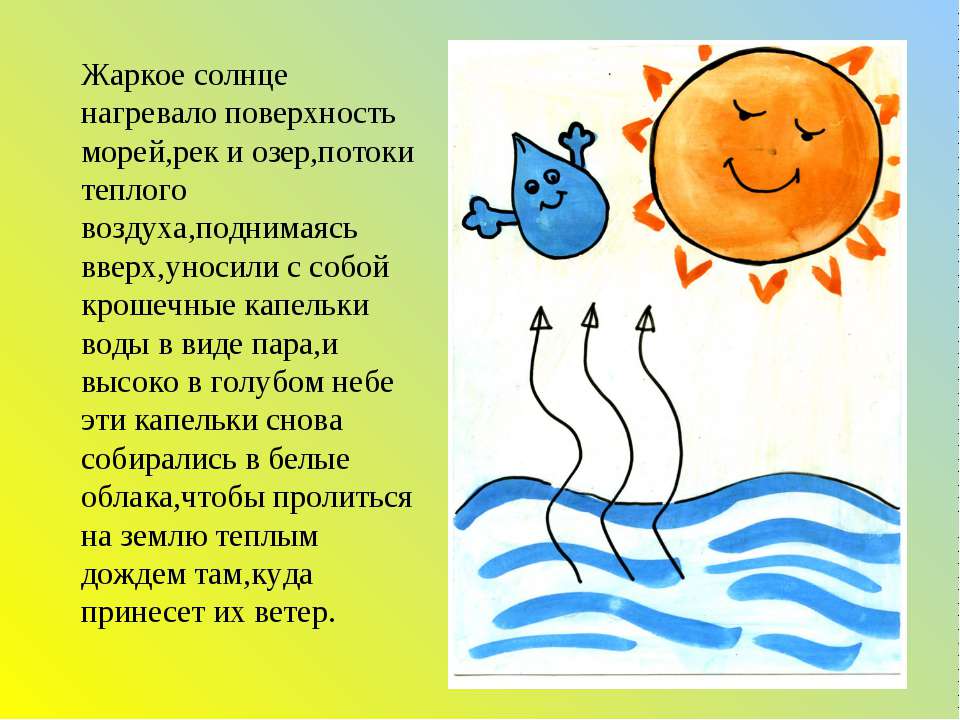 Благодаря солнцу развиваются и живут организмы
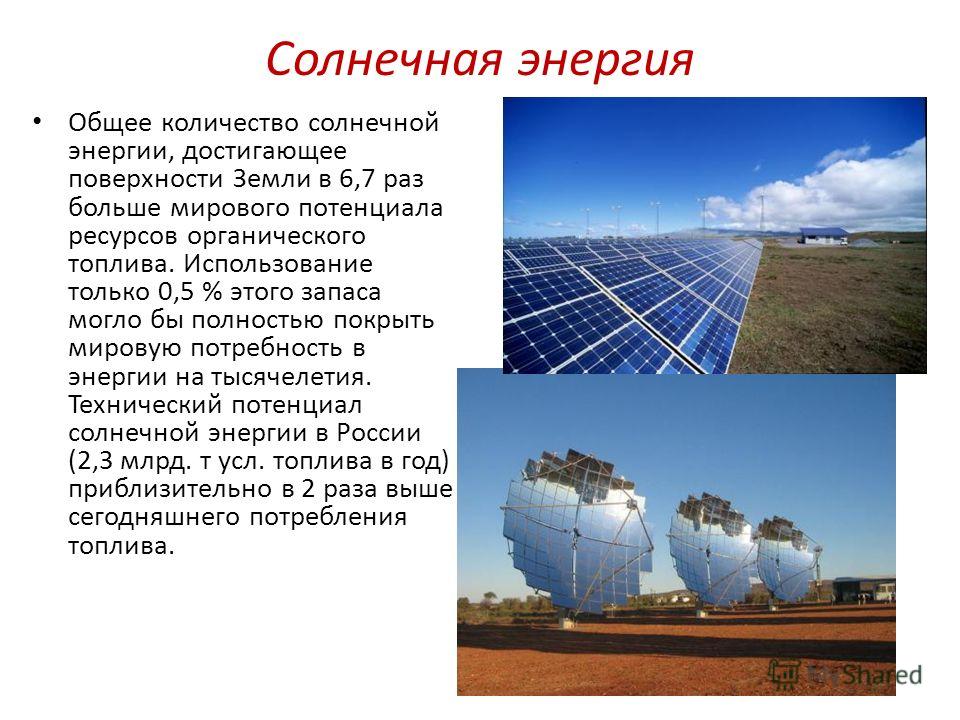